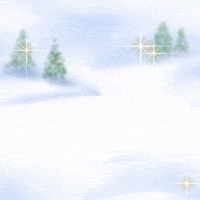 Прикрываем снегом кусты и деревья, кормим птичек.
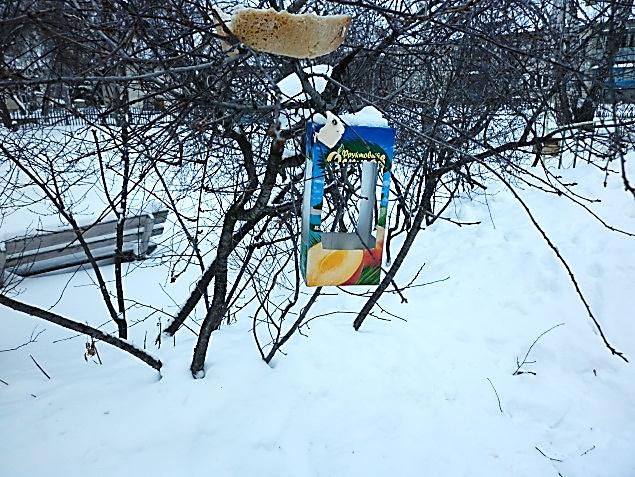 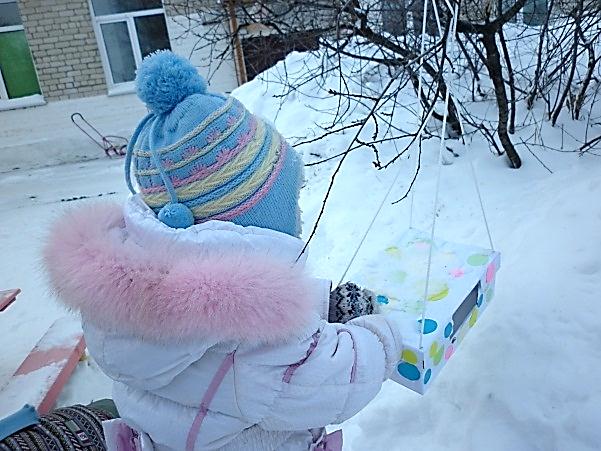 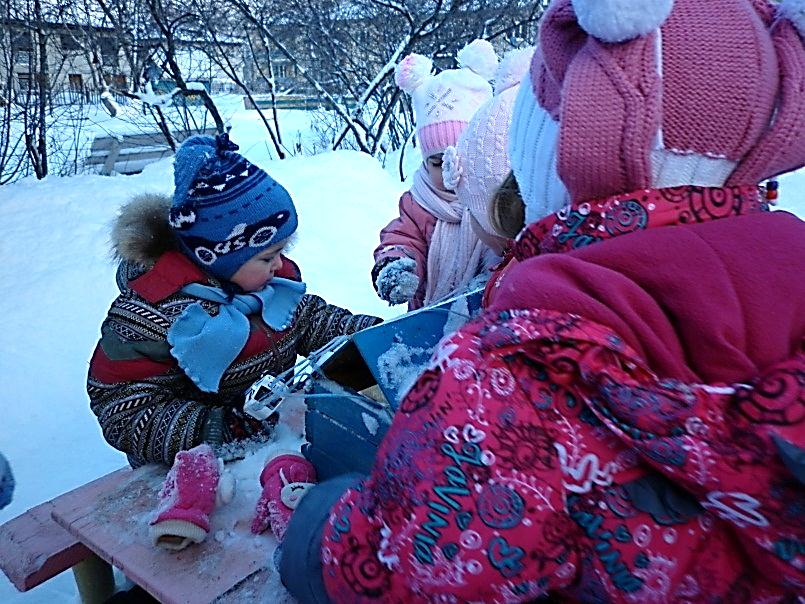 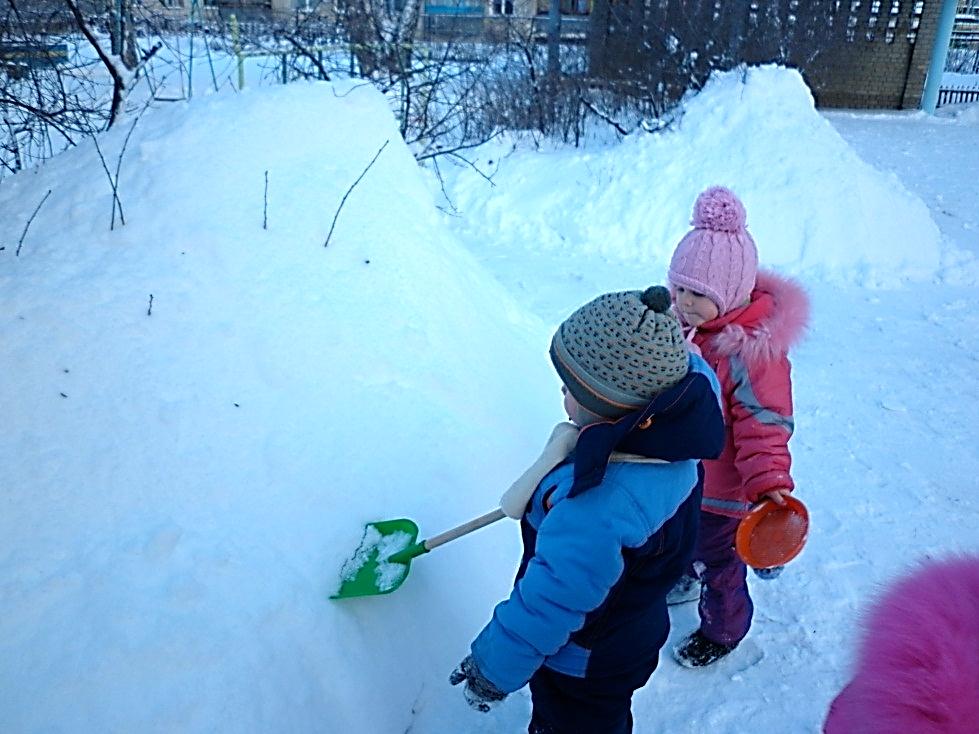 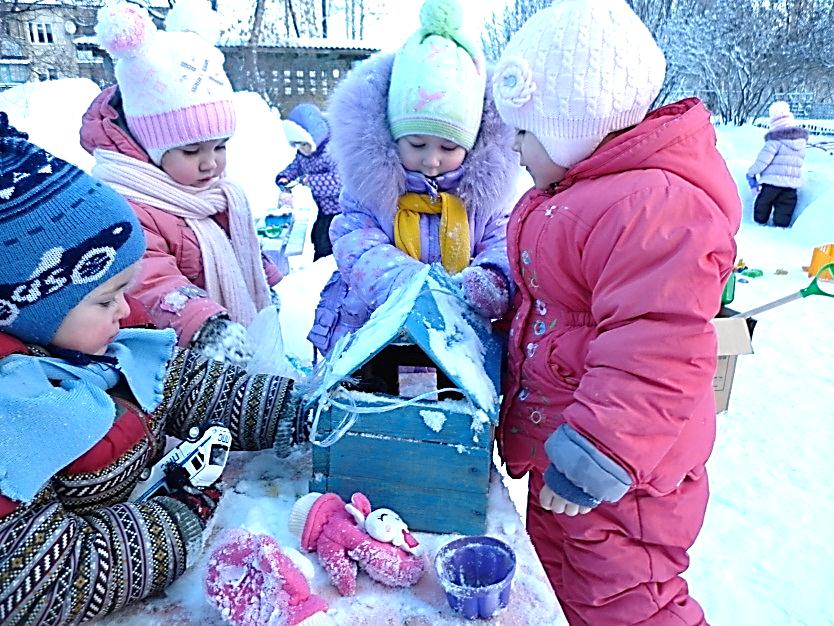 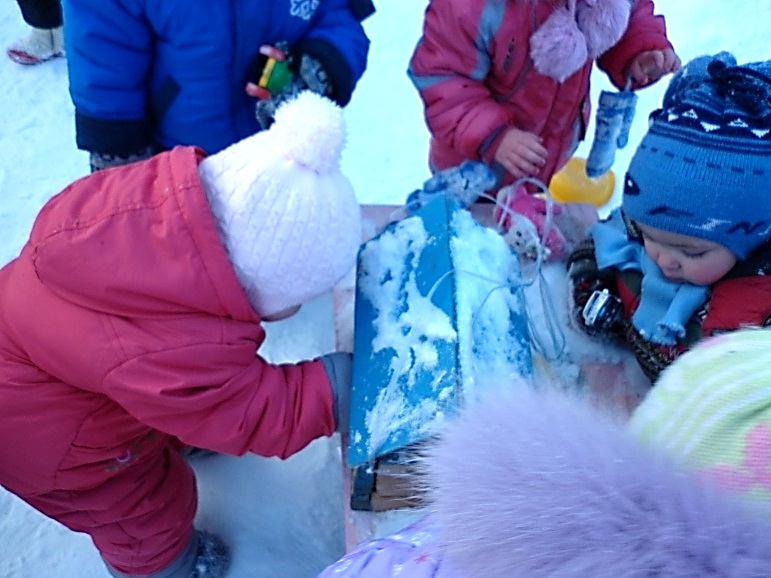 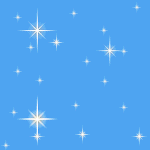 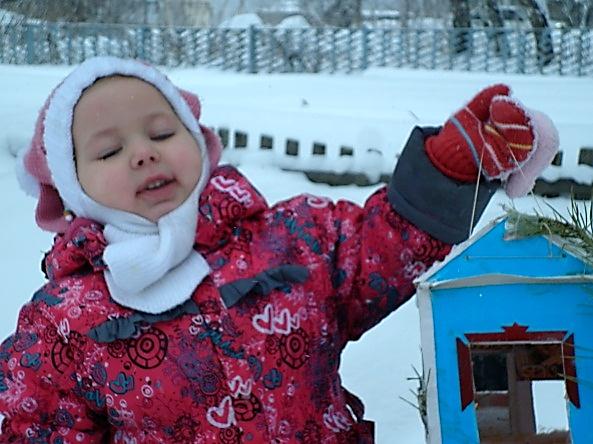 Вывешиваем кормушки, сделанные родителями.
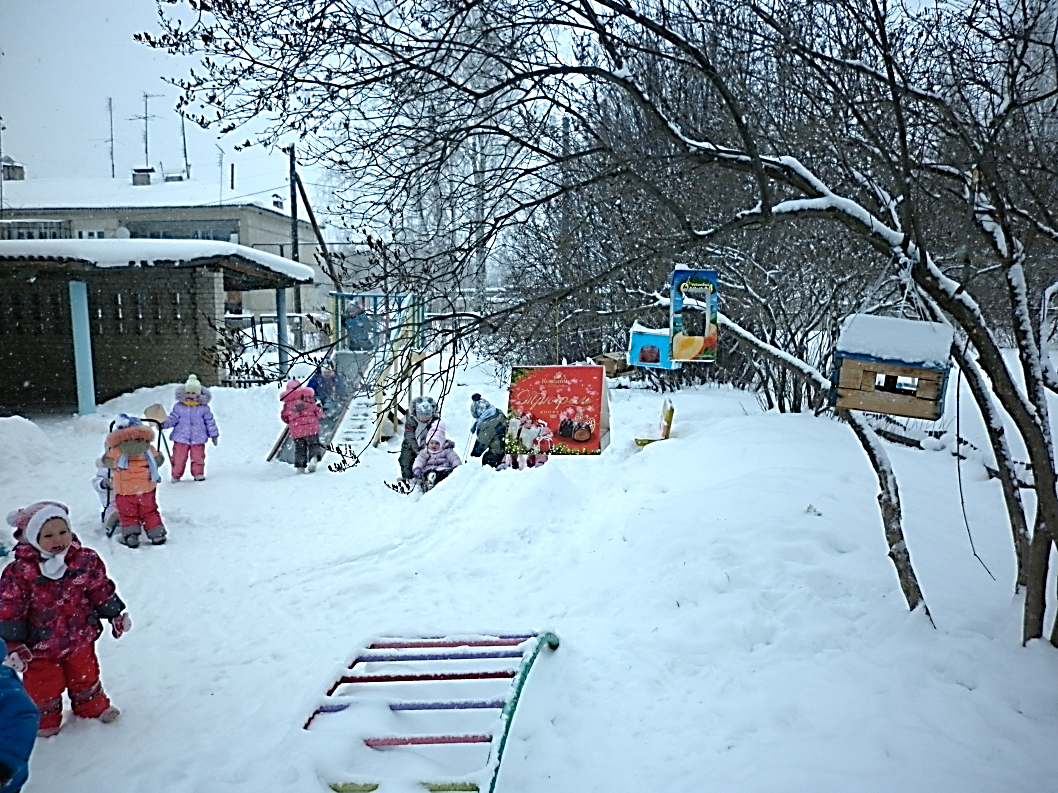 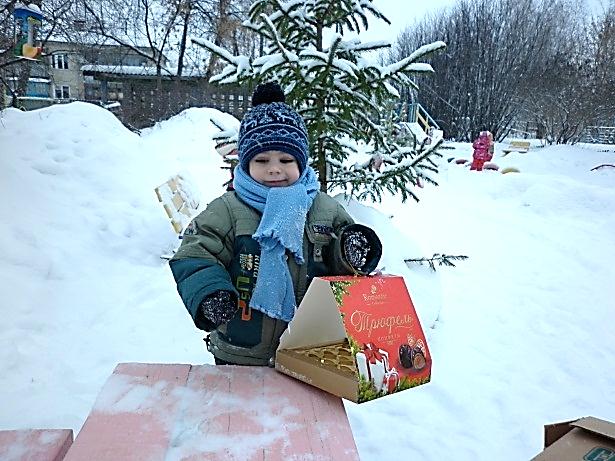